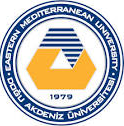 KARİYER GELİŞİMİ 

Doç.Dr. Yeliz AKINTUĞ
Doğu Akdeniz Üniversitesi
Birey-meslek ilişkisi ne zaman başlar?
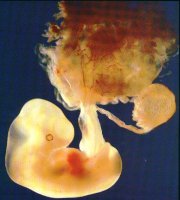 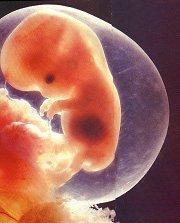 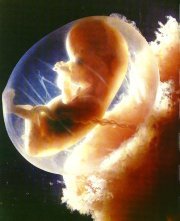 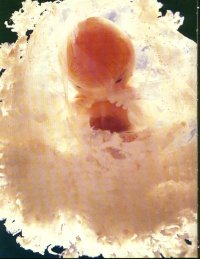 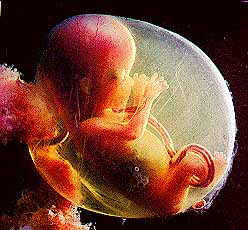 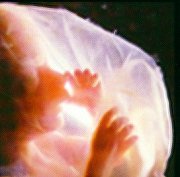 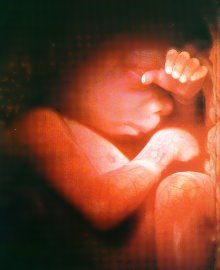 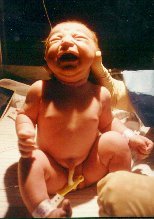 Böyle bir şey oldu...
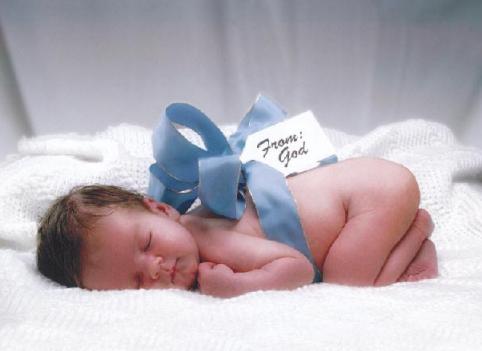 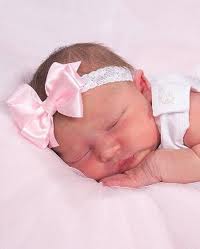 Bir bebeğin kariyer gelişimini neler etkiler?
Cinsiyet
Genetik donanım (fiziksel, zihinsel özellikler)
Aile çevresi ve koşulları
Ailenin beklenti ve değerleri
Eğitim çevresi ve koşulları
Toplumsal koşullar
Bireysel özellikleri
Şans, tesadüf...
Mesleki rehberlik hizmetleri
Kariyer gelişimi bir süreçtir
Döllenme ile başlar
Belli aşamalardan geçerek yaşam boyu sürer


Psikolojik Danışmanların sorumluluğu;
her dönemde mesleki rehberlik hizmetlerini sağlayarak kariyer
gelişimini desteklemektedir.
“Yaşamboyu Kariyer Gelişimi” Ne Demektir?
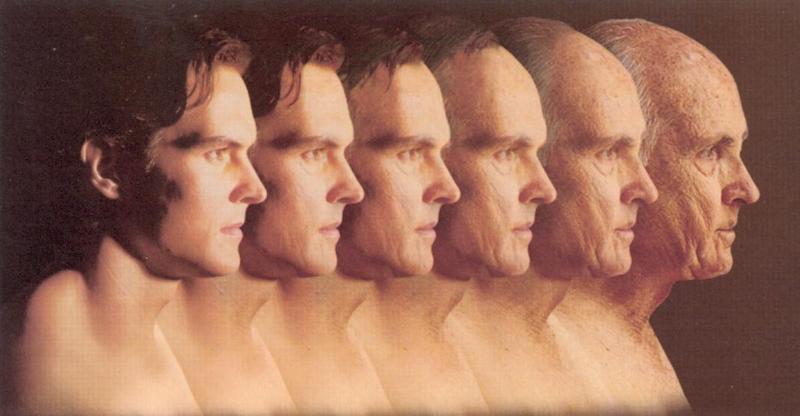 Yaşamboyu
Mesleki gelişim bir süreçtir; doğumdan ölüme dek sürer. 

Freud;
“Sağlıklı insan, sevebilen ve çalışabilen kişidir”

“İş, bireyin gerçekle bağlantısıdır”
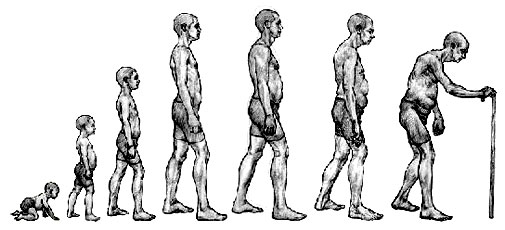 Kariyer: Bir kişinin yaşamı boyunca yaptığı işler, 
Yaşamını oluşturan olaylar dizisi,
Yaşam rollerinin örüntüsüdür. 
Meslek de bu yaşam rollerinin bir kısmını oluşturmaktadır. 
Kariyer, meslek rollerinde ilerleme, duraklama ve gerilimleride içerir. 
Kariyer yaşam boyu devam eden bir süreçtir.
Kariyer
Yaşamboyu;
Üstlenilen roller 		→ 	Çocuk, genç, yetişkin
					Öğrenci, çalışan, işçi
					Arkadaş, anababa ... vb.
	
Yaşanılan mekanlar 	→	ev, okul, çevre, işyeri ... vb.
	
Yaşanan olaylar		→	okula başlama, taşınma,
					İşe girme, yer değiştirme,
					Evlenme, yükselme,
					Boşanma, iş değiştirme, işsiz kalma,
					Emeklilik ... vb.
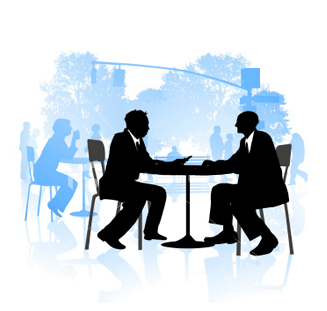 Gelişim
bütünsel, her yönüyle gelişim
büyüme
bilgi, beceri, deneyim kazanma (öğrenme)
olgunlaşma
uygulama
yeterliliği artırma
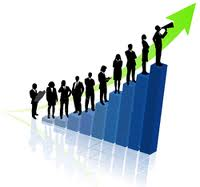 Kariyer Gelişimi
Ebeveyn
Evlilik
Eş
Boş zaman
Öğrenen
Okul
Aile
Ev
Toplum
İş
Çalışan
Emeklilik
İşe girme
Vatandaş
Boşanma
Gysberg, N., Heppner, M.J., Johnston, J.A. (2003). Career 
Counseling. NY: Allyn and Bacon
UYGULAMA
Sizin yaşamınızdaki rolleriniz nelerdir?

Bu roller kariyer gelişiminizi nasıl etkiledi?
UYGULAMA
“Meslek seçimi” konusunda sahip olduğunuz inançları  düşünün.. 

Bize neler söylendi? Biz öğrencilerimize neler söyleriz?
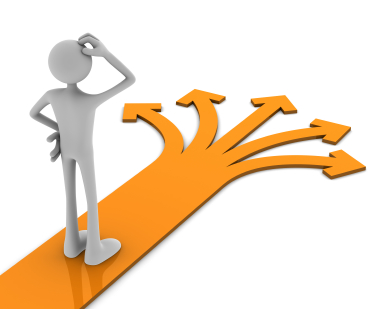 Şöyle ifadeler…..
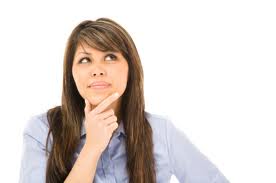 “Meslek seçimi çok önemlidir..”
“Bu karar bütün hayatını etkiler..”
“Yaşamda en önemli iki karar; eş ve iş seçimidir..değiştirmek zordur…geri dönülmez bir karardır..”
“Sana en uygun mesleği bir kez seçersin, yoksa pişman olursun..”
……….
TARTIŞMA
Düşüncelerimizin geçerliğini tartışalım: Dün geçerli olanlar bugün hala geçerli mi? 

Algılarımızı gözden geçirelim..
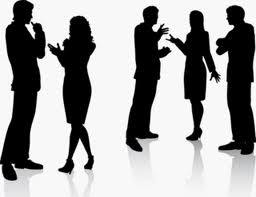 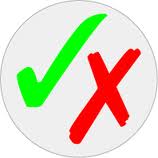 Hangileri mit? 
Hangileri gerçek?
Kariyer Danışmanlığı: Mitler ve Gerçekler
Kariyer danışmanları, ellerinde var olan standart testlerle bireylere seçeceği uygun mesleği söylerler.
Mesleki rol kararı, yaşamdaki diğer rollerden ayrı olarak ele alınır.
Kariyer  danışmanları, kişisel sorunlarla ilgilenmezler.
Kariyer  danışmanlığı yapmak için bu alana özgü, özel uzmanlık yeterlikleri gerekmez.
Kariyer  danışmanı,  danışanın içinde bulunduğu kültürel çevre ve koşulları ile ilgilenmezler.
6.Kariyer  danışmanlığı, sadece kariyer kararı verileceği zaman yapılan bir  yardımdır.
7.Bu yardım kariyer kararı verildiğinde sona erer.
8.Mesleki rehberlik ve kariyer danışmanlığı ile işsizlik problemine çözüm bulunabilir.
9.Bu hizmetler ile üniversite önündeki yığılmalar ortadan kaldırılabilir.
10.Bireyin yetenek ve ilgilerini ne kadar küçükken saptarsak,uygun mesleğe yönelmesi o kadar isabetli olur.
Dünyamız hızla değişiyor:
1909’dan

Parsons’ın Mesleki 
Yerleştirme Hizmetlerinden
Geleneksel Yaklaşımdan

Klasik Meslek Seçimi Kuramlarından
Günümüzde….
	Yaşamboyu Kariyer Danışmanlığı Hizmetlerine

	Yeni Yaklaşımlara

	Post-modern Kariyer Gelişimi Kuramlarına
Paradigmalar Değişiyor!
PARADİGMA: Algılama şekli, algı çerçevesi

PARADİGMA AYARLARI: Algılayışımızı revize etmek


		Kariyer Danışmalığında 
			eski paradigmalar
				geçerliğini yitiriyor mu?
21. yüzyılda İş Dünyasında Neler Oluyor?

Yeni teknolojiler ve icatlar
Ekonomik krizlerin yarattığı KAOS
Küreselleşme ve global ekonomi
Yeryüzü kaynaklarının tükeniyor olması
Çalkalanma: İş piyasasındaki hızlı devinim
Yeni mega-mağazalar/alışveriş merkezleri
Meslekler değişmekte
Yeni iş/meslek alanları doğmakta
21. yüzyılda İş Dünyasında Neler Oluyor? (devam)


Meslekler arası geçiş artmakta
Eski görev ve işlerde yeni yol ve yöntemler ortaya çıkmakta
Çalışanlarda aranan nitelikler değişmekte
Çalışanların ve şirketlerin sirkülasyonu artmakta
Çalışanların eğitim düzeyi yükselmekte
İşlerin projelendirilmesi, farklı ekiplerle çalışma
Mesleki yönlendirme yaklaşımı değişmekte
Bireylerin meslek seçme-sürdürme anlayışları değişmekte
Tablo 1.2                                               İş/Meslek Yapısı ve Meslek Sahibi Olma Anlayışındaki Değişimler
Paradigma değişimi, mesleki rehberlik ve kariyer danışmanlığı hizmetlerinde amaç,anlayış ve yaklaşım açısından farklılaşmalar ortaya koymuştur.

Nasıl?
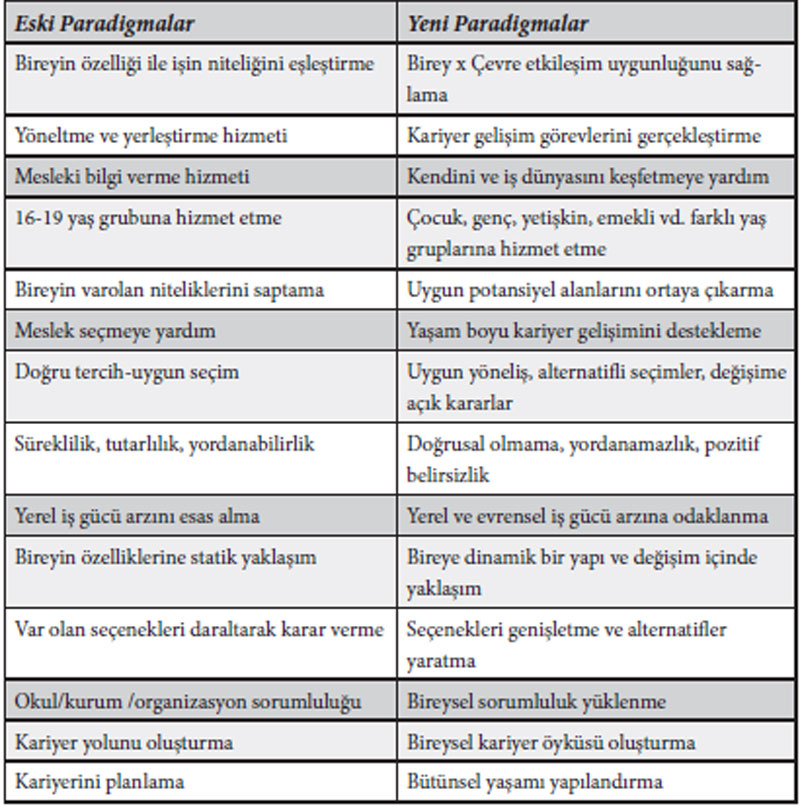 Tablo 1.3Mesleki Rehberlik ve Kariyer Danışmanlığı Hizmetleri Anlayışındaki Değişme
Yeni Paradigmaların 	Kariyer Danışmanlığındaki DOĞURGULARI:
Kariyer Danışmanları NE Yapmalı?
		Mesleki ROLLERİNİ NASIL OYNAMALI?
			ESKİ paradigmalar bir ENGEL mi?
Farkındalık yaratmak


Plan yapma ve karar verme becerilerini geliştirmek
Lise öğrencileri;
Tercihlerini;
Meslek /Bölüme göre yapanlar,
Üniversite’ye göre yapanlar,
Şehire göre yapanlar….
Üniversite öğrencileri;
Ör: Ben şimdi ne yapacağım?
Okuduğum alanda istihdam yok!
İş fırsatlarım nelerdir? Hangi Alana yönelmem gerekiyor?
Sizce ben ne yapmalıyım?
Kariyer Planlama
Kariyer planlama, bireysel kariyer amaçlarının ve bu amaçları başarmada gerekli koşulların belirlenmesi sürecidir.

Kariyer planlama, bireyin bilgi, beceri ve yeteneklerinin geliştirilmesi ve motivasyonunun arttırılarak, kariyerinde ilerlemesinin planlanmasıdır.
Kariyer Planlama Aşamaları
Kendini değerlendirme
Fırsatları tanımlama
Hedefleri belirleme
Planları hazırlama
Kariyer Planlama Aşamaları1. Kendini Değerlendirme Aşaması
Bireyin kendini bir bütün olarak değerlendirip eksik yönlerini, yetenek ve becerilerini ortaya çıkarmasıdır.
Bireyler tarzlarını, motivasyonlarını, ihtiyaçlarını ortaya koymalıdır. 
Birey tarafsız ve gerçekçi olmalıdır.
Kişisel gelişim amaçları
İhtiyaç duyduğu eğitim
Kariyer Planlama Aşamaları2. Fırsatları Tanımlama
Birey kariyer alanlarındaki farklı seçenekleri belirler. (olanaklar/sınırlılıklar)
Bireyin ilgi ve davranışlarına yönelik tercihleri azaltılır.
Yetenek, ilgi ve değerleri, sosyal çevresi dikkate alınmalıdır.
Kariyer Planlama Aşamaları3. Hedefleri Belirleme Aşaması
Kariyer düzeyine ulaşabilmek için, hedeflerin belirlenmesi sürecidir.
Kariyer hedeflerinin belirlenmiş olması, iş olanaklarının değerlendirilmesini sağlar.
Kişisel gelişimde bireye yön verir.
Kişi güçlü ve zayıf yönlerini, ilgi ve değerlerini bilmelidir.
Kariyer Planlama Aşamaları4. Planları Hazırlama Aşaması
Kariyer düzeyine ulaşabilmek için belirlenen hedeflere yönelik planların oluşturulması sürecidir.
Eğitim, kurs, seminerlere katılma, yeni iş imkanlarına başvurmayı kapsar.
Yetenek ve deneyimler hesaba katılmalıdır. 
Planların uygulanması, iş zenginleştirme, iş rotasyonu, geçici iş transferleri içerebilir.
Günümüzde Kariyer Danışmanlarından Beklenen Roller
Sürekli gelişimi desteklemek

Bireyin gelişmekte ve değişmekte olan kendini keşfetmesine destek olmak

Alternatifli düşünme yollarını öğretmek
Girişimcilik, yaratıcılık özelliklerini geliştirmek

Değişim ve belirsizliği tolere etme

Sol beyin-sağ beyin gelişimini birlikte desteklemek
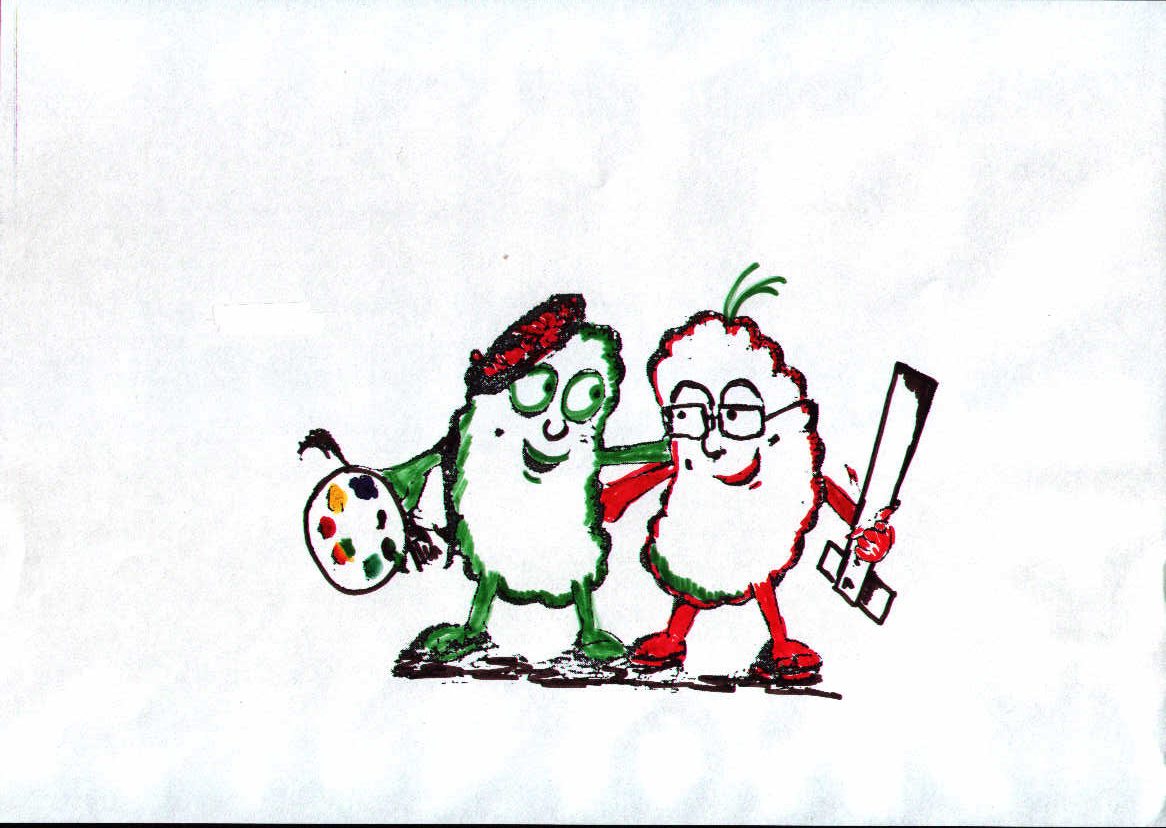 Düşünen Beyin
          I Q
Hisseden Beyin
        E Q
Sözel
Sayısal
Mantıksal
Konuşma
Yazma
Listeleme
Rasyonel
Analiz
Ardışıklık
Mantıksal 
  Bilgiyi 
  İşleme
Müzik
Hayal Gücü
Algısal
Sezgisel
Ritim
Spontan
Duygusal
Sentez
Yaratıcı
Artistik Bilgi
  İşleyen
Sağ
Sol
Kişisel erişim (self-servis) hizmetlerine yöneltmek

Karar verme becerilerini geliştirme

Çatışma çözme becerilerini geliştirme

Bireylerin kendi kariyerlerini  yapılandırmalarını ve yönetmelerini destekleme
Kariyer gelişimi için önemli yeterlikler
Öğrenmeyi Öğrenme
Yaşam Yönetimi
Sosyal (iletişim) Yeterlikleri
META YETERLİKLER
Değerlendirme yaklaşımlarının sınıflandırılması
Nitel Değerlendirmeler
Bireyin kariyer gelişimini değerlendirmede ve desteklemede nitel yöntemlerin yararı savunulmakta.. 
Kariyer danışmanları danışanların öyküleri üzerine odaklanır, nitel değerlendirme yöntemlerini kullanırlar ve danışanlarına onların fonksiyonda bulundukları bağlama ilişkin algıları üzerine temellenen mesleki amaçları için yardım ederler.
İnformal (nitel) değerlendirmenin genel özellikleri
İnformal değerlendirme araçları bilimsel incelemeye tabi tutulamaz.
Bir bireyin sonuçları başka bir bireyinki ile karşılaştırılamaz.
Sonuçlar ile mesleki seçimler arasında standart bir bağlantı yoktur.
Sonuçları yorumlamanın standart bir yolu yoktur.
Nitel  (informal) değerlendirmenin diğer değerlendirme yöntemlerinden farklı ve üstün yanları (Goldman 2006)
Nitel değerlendirme yöntemleri danışanları; değerlendirilen, yerleştirilen, yordanan, tanı konulan, pasif, test yada envanterdeki sorulara sadece tepkide bulunan kişiler olarak değil, onların toplanan verilerin anlamını sorgulayan aktif bir rol içinde olmalarına önem verir
Nitel değerlendirme danışanın değerlendirilmesi süreci ile psikolojik danışma süreci arasındaki mesafeyi azaltır. 
Danışma sürecindeki etkileşimler nitel değerlendirme yöntemleriyle, pek çok standart test uygulamasının psikolojik danışma sürecini kesintiye uğratması ve danışma ilişkisini  bozarak engellemesinin aksine, desteklenir.
Nitel Değerlendirme Yolları-Araçlar
Kontrol Listeleri (Checklists) ve İnformal Derecelendirme Ölçekleri (Informal Rating Scale) 
Kart Sıralama
Kariyer Soy Ağacı ( Genogram )
Holland’ın Altıgen Bahçe Etkinliği 
Kariyer Stili  Değerlendirmesi (Career Style Assessment)
Genogramlar
Ilk anılar
Yaşam alanı haritası
Hayal tekniği
Zaman çizgisi
Metaforlar
Kariyer Stili  Değerlendirmesi (Career Style Assessment)
Savickas’ın kariyer yapılandırma kuramı temelli, Kariyer stili değerlendirmesi; 
bireyin yaşam tarzı, 
uyum stratejileri, 
motivasyonları, 
Yaşam mücadeleleri ve 
kişilik tarzı hakkında bilgi toplamak amacıyla kullanılır.
Kariyer stili değerlendirmesinde;
 danışanın rol modelleri, 
okuduğu dergiler, kitaplar, 
seyrettiği programlar, 
boş zaman etkinlikleri, 
yaşam hikayesi, 
okul konuları ve 
ilk anılar gibi konularda derinlemesine ama danışanın kendi ifadelerine dayalı olarak bilgi alınır.
Şimdi…UYGULAYALIM
Geçmişten geleceğe doğru yaşamımızı gözden geçirmeye hazır mıyız?
“Bir KİTAP olarak HAYATIM”
Yaşamınızın bir kitap olacağını düşünün..Bu kitaba nasıl bir ad verirsiniz?

……………………………..
KİTABIN BÖLÜMLERİ
Bu kitabı (hayatınızı) belli bölümlere ayırsanız kaç bölüme ayırırsınız? Neye göre ayırırsınız? Her bölüme bir ad verin (ve hangi yaşları/ dönemi kapsadığını belirtin)
……………..
………………..
……………………
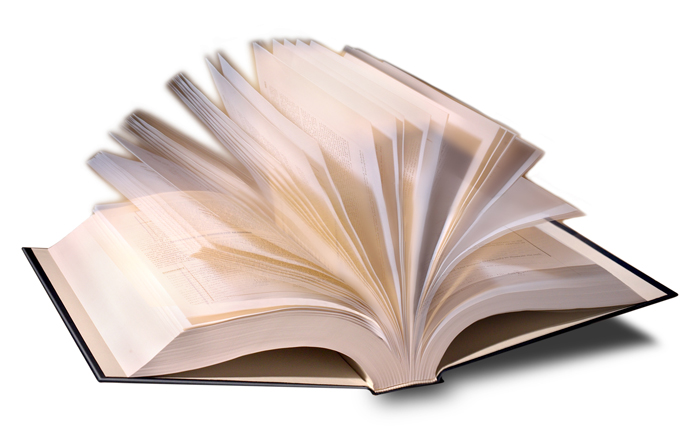 YAŞAM DERSLERİ
Her bölüme ilişkin yaşadıklarınızdan öğrendiğiniz üç önemli yaşam dersi ne oldu? Düşünüp yazınız…
GELECEK BÖLÜM
Kitabınızın henüz yazılmamış olan “gelecek bölümü”nü tanımlayın; 
Yaşamınızın bundan sonrası nasıl olabilir?Gelecek bölümün nasıl bir bölüm olmasını istersiniz? Bu kitap nasıl  tamamlanırsa hoşunuza gider?
“Ne yapmalıyım?”
Gelecek bölüm için yapmanız gereken (öğrenme/değişim/gelişim) 3 önemli sorumluluğunuz ne olabilir? Üç önemli şeyi belirleyin.
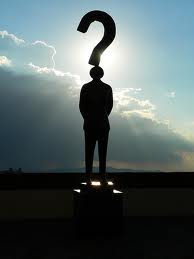 Değerlendirme
Yaşamımızı gözden geçirmek nasıl bir duygu?
Neler farkettik?
Geleceğe yönelik planlarımız neler?
Bunları gerçekleştirmek için ne yapmalıyız?
Örnek bir uygulama:
KARİYER SOY AĞACI
Kariyer Soy Ağacı
Babanın büyük anne ve babalarının her birinin iş/eğitimleri
Annenin büyük anne ve babalarının her birin iş/eğitimleri
Babanın ebeveynlerinin  her birinin iş/eğitimleri
Annenin  ebeveynlerinin  her birinin iş/eğitimleri
Babanın adı  iş/eğitimi
Annenin adı  iş/eğitimi
Çocuğun ismi
Sınıfı
İlgileri
Kariyer Soy Ağacı
Büyükbaba

Marangoz
Büyükanne

Ev hanımı
Büyükbaba

Manav Sahibi
Büyükanne

Hemşire
Aylin

Hemşire
Ayşe

Ev Hanımı
Hüseyin

Antikacı
Pelin 

Öğretmen
Ahmet

İnşaat işçisi
Gül

Ortaokul öğrencisi
Aslı
Üniversite
Öğrencisi
Hemşirelik
Yaşam Rolleri
Yaşam rolleri
Mekanlar
Olaylar
Değerlerimiz ve Biz
En önemli 10 değerinizi seçiniz;
      Yeteneği kullanma
      Başarı
      İlerleme /yükselme
      Estetik
      Özgecilik/başkalarına yardım
      Otoriteyi kullanma  /yetki sahibi olma 
      Özerklik /bağımsız  karar verme
      Ekonomik güvence/istikrarlı olması
      Yaratıcılık 
      Ekonomik getirisi yüksek olması
      Düzenli yaşam biçimi sağlaması
      Kişisel  gelişimi destekleyici  
      Fiziksel aktivite /hareketlilik
      Prestij /statü/tanınma
      Risk /macera/heyecan
              Sosyal etkileşim /sosyal ilişkiler
                         Değişiklik /monotonluktan uzak
                                            Çalışma koşulları ( sağlıklı ve rahat)
En önemli 5 değer
Değer listenizden sizin için en önemli 5 değeri seçip ayrı kartlara yazınız.
Bu değerlerinizi öncelik sırasına koymaya çalışınız
Bu sıralamayı “neye” göre yaptığınızı farkedin: bunların sizin için anlamı ve önemi nedir?
Bazı değerlerinizden vazgeçmek nasıl bir duygu?
En önemli 3 değer…
Şimdi 5 değerinizin ikisinden vazgeçmeniz gerekiyor..
Seçimi nasıl yapıyorsunuz? Ne hissediyorsunuz?
En önemli değer!..
Evet, önce bir değerden daha vazgeçmeniz gerekirse..
 sonra ..sadece tek bir değerinizi koruyabileceksiniz : Bu hangisidir?
UYGULAMA: Rol Modelleri
Yaşamınız boyunca hayran olduğunuz kişiler kimlerdi? Düşünün…
Sizin için önemli olan üç kişi söyleyin? 
Bu kişilerin hayran olduğunuz özellikleri nelerdi?, 
Bu kişilerle benzerlikleriniz nelerdir? Farklılıklarınız nelerdir?
Kariyer Yelkenlisi Modeli;
Okul psikolojik danışma ve rehberlik hizmetleri çerçeve programlarındaki kariyer planlama çalışmalarının kanıta dayalı uygulamalarla geliştirilmesi

Proje Yürütücüsü: Prof. Dr. Ragıp Özyürek
Kariyer Farkındalığı Geliştirme ile İlgili Sınıf Rehberliği Ünitesi (Özyürek, 2019; Özyürek, Çalışkan, & Türkoğlu, 2015)
1. Oturum Amaç: Üniversiteye geçiş sınavlarını tanıma. Etkinlikler: YGS-LYS slayt gösterisi, katsayı cetveli, örnek puan hesaplama tablosu. 

2. Oturum Amaç: Öğrencilerin yetişkin çalışma dünyasındaki birçok bilgiye ilgi duymalarına yardımcı olma. Etkinlikler: Yaşadığımız Şehirdeki Üniversiteler, Akademik Unvanlar.
3. Oturum Amaç: “Merak uyandırma ve araştırma davranışı geliştirmelerine yardımcı olmak.” (Özyürek, 2013; s. 240). Etkinlikler: “Yasak Kelimeler” (Erkan, 2006, s. 4-5). 

4. Oturum Amaç: “Öğrencinin kimleri ve hangi özellikleri örnek aldığına ilişkin farkındalık geliştirmesine yardımcı olmak” (Özyürek, 2013; s. 240). Etkinlikler: “Örnek Aldığım Kişiler” (Özyürek, 2013, s. 246-248).
5. Oturum Amaç: “Öğrencilerin Holland‟ın kuramındaki tiplere göre kendisini ve meslekleri tanımalarına yardımcı olmak.” (Özyürek, 2013, s. 149). Etkinlikler: “Altıgen Bahçe ve Ben” (Özyürek, 2013, s. 156-159). Holland Mesleki İlgi Envanteri. 

6. Oturum Amaç: Öğrencilerin günlük yaşamlarında hangi rolleri üstlendiklerini, bu rollere ayırdıkları zamanları, bu roller arasında çatışma yaşayıp yaşamadıklarını ve rollere ayırdıkları zamanla, rollere verdikleri önemin farklı olup olmadığını fark etmelerine yardımcı olmak (Özyürek, 2013; s. 251-252). Etkinlikler: “Rollerim Etkinliği ve Zamanı Planlama Etkinliği” (Özyürek (2013; s. 251-253).
7. Oturum Amaç: “Öğrencilerin yargılanmadan konuşabilecekleri bir ortamda geleceğe yönelik plan yapmanın önemini kavramalarına yardımcı olmak.” (Erkan,2006; Özyürek, 2013; s. 249). Etkinlikler: “Zaman Makinesi” (Erkan, 2006; s. 140-142). 

8. Oturum Amaç: Öğrencilerin verimli ders çalışma becerileri ile test çözme tekniklerini geliştirmelerine yardımcı olma. Etkinlikler: Slayt Gösterisi
Dinlediğiniz için teşekkürler 
				

					yeliz.akintug@emu.edu.tr
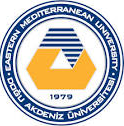